Progetto di Continuità Verticale : L’Acqua è Vita
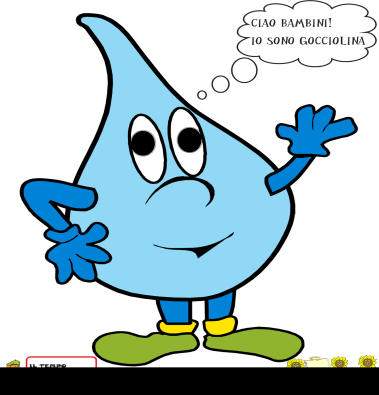 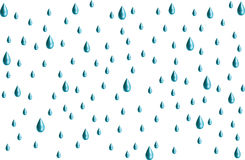 Il progetto si propone diversi obiettivi: far riflettere sull’importanza dell’acqua e sul diverso valore che questa risorsa assume per l’equilibrio dell’ecosistema ; far  conoscere  l’acqua come valore e come vissuto nelle diverse culture e nelle diverse civiltà; avvicinarsi ad un consumo consapevole e responsabile dell’acqua. Il progetto che interessa le classi  della scuola dell’ infanzia , le classi V primarie e le classi prime della scuola secondaria prevede numerose attività didattiche, momenti laboratori ali   e visite sul territorio.
La progettazione prevede tre fasi ; Nella prima fase gli alunni delle quinte classi dei plessi  Monticelli, Ariano e Salitto svolgeranno insieme agli studenti delle prime classi della scuola secondaria di 1° grado attività  laboratoriali  volte ad esplorare le diverse proprietà dell’acqua.. L’attività si è svolta il 20 dicembre 2016 presso il plesso: scuola secondaria di 1° grado  di Ariano. Laboratorio scientifico   :    …la forma dell’acqua  (a cura del Prof.  Migliozzi)  Laboratorio linguistico    : …..the water cycle       ( a cura della prof.ssa  Alfinito)  Laboratorio artistico      :    ….il fiore magico        (a cura delle prof.sse  Cicatelli ,Corvo)  Laboratorio musicale     :    …i suoni dell’acqua.  (a cura del prof. Gianluca  Roscigno)Accoglienza delle classi primaria da una delegazione di alunni della scuola secondaria
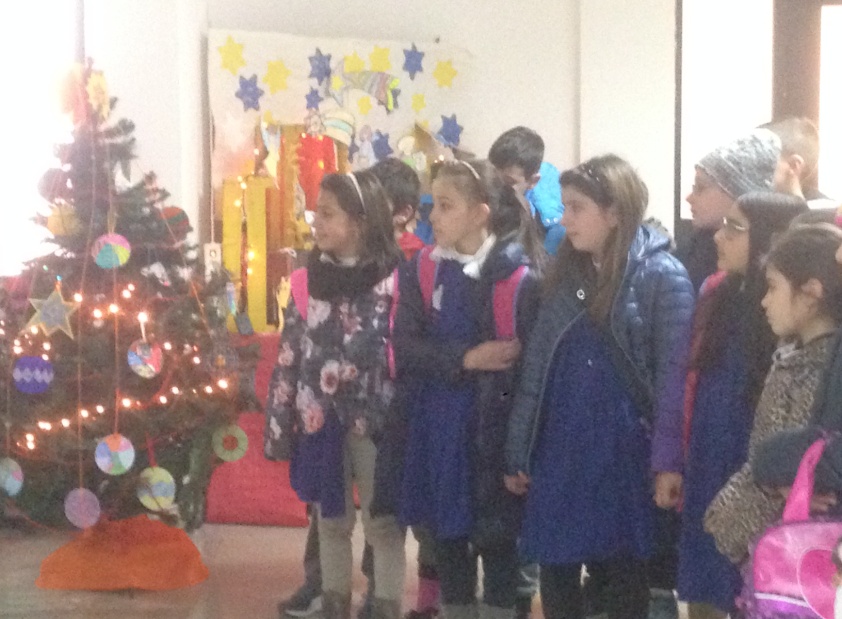 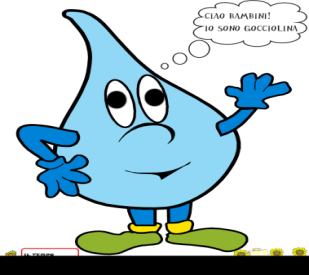 IL Laboratorio artistico il fiore magico   è un esperimento scientifico che trasformato in una forma artistica dimostra l’effetto della capillarità : la carta assorbe l’acqua e si gonfia progressivamente. L’attività consiste nel ritagliare una margherita di carta e colorarla ed immergerla in una  ciotolina colma d’acqua ,L’effetto della capillarità fa aprire lentamente i petali dimostrando che l’acqua può dare  vita anche ad un oggetto inanimato. da un lato con colori a cera ’effetto della capillarità fa aprire lentamente i petali dimostrando che l’acqua può dare  vita anche ad un oggetto inanimato.
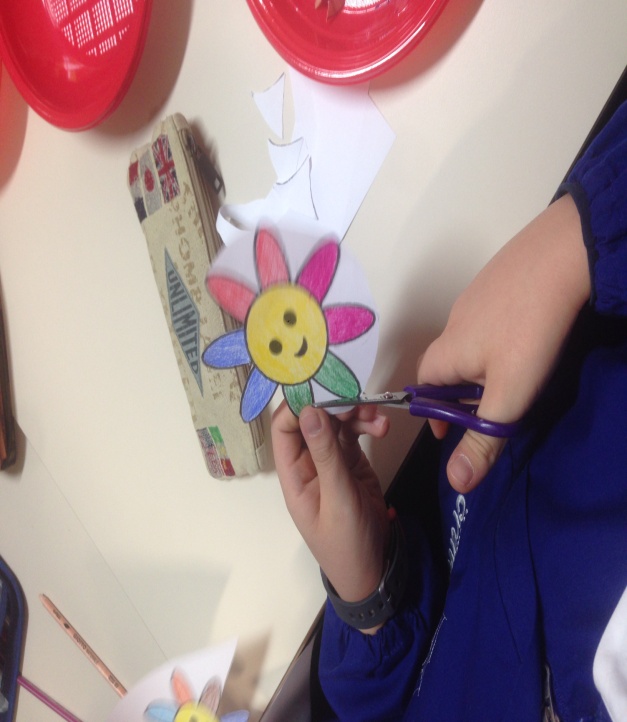 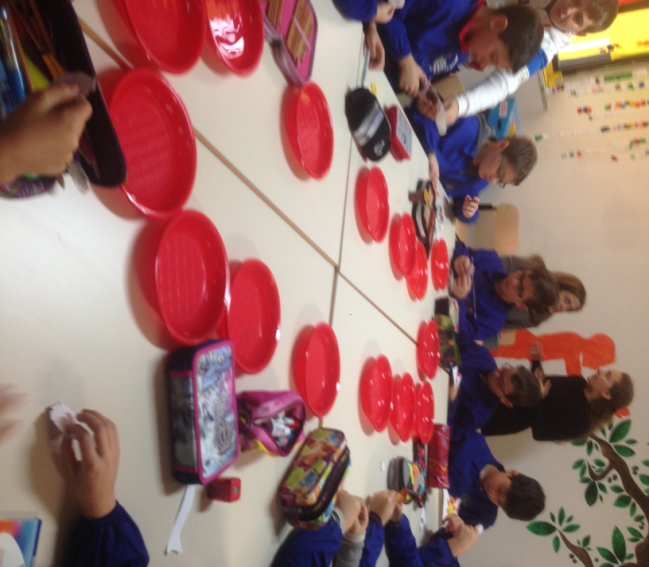 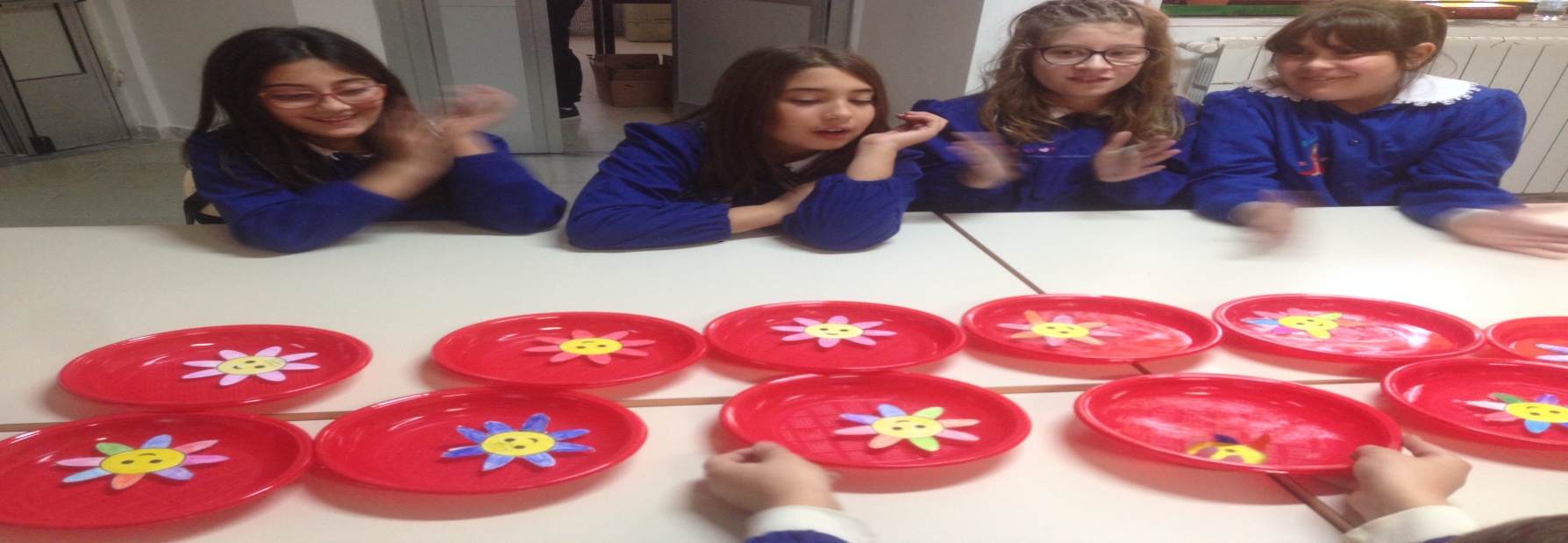 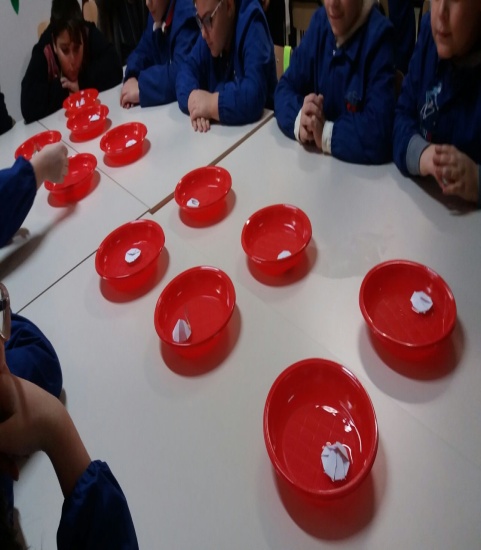 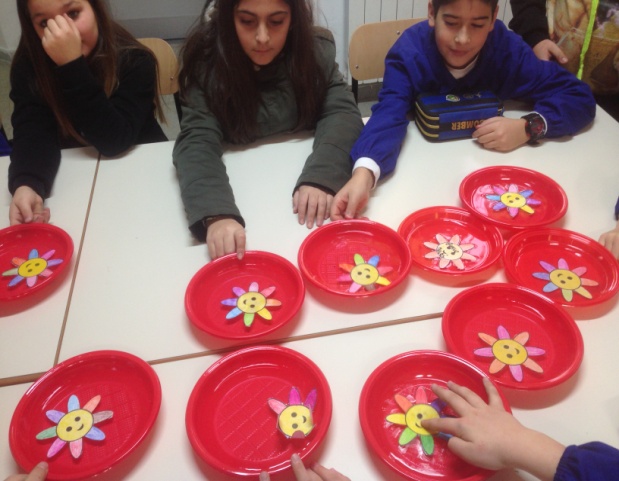 Il Laboratorio musicale…i suoni dell’acqua  e’ un attività che avvia gli allievi alla scoperta sensoriale dell’ acqua ,in particolare  all’ ascolto dei rumori dell’ acqua prodotti da uno strumento realizzato dagli alunni. Come primo avvio all’ ascolto delle caratteristiche dei suoni dell’acqua si è pensato di costruire uno strumento utilizzando dei tubi di cartone riciclato chiuso all’ estremità con dei tappi e riempito al suo interno con una manciata di riso. I tubi  prodotti e decorati con motivi etnici  possono essere  utilizzati, con la  guida dell’ insegnante , per  produrre il fruscìo dell’acqua e successivamente in modo collettivo funzionare come ritmica di fondo a musiche  ancestrali.
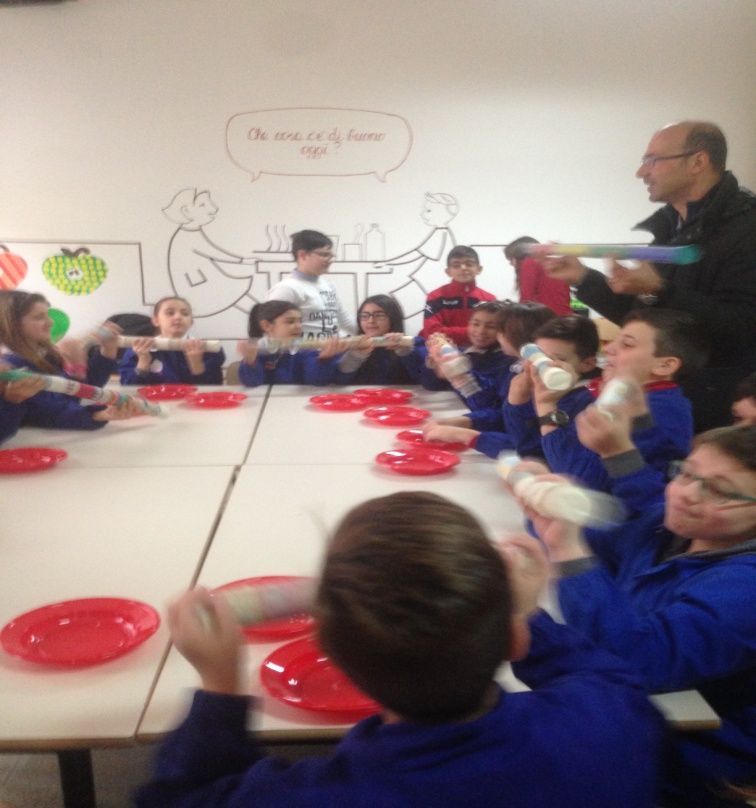 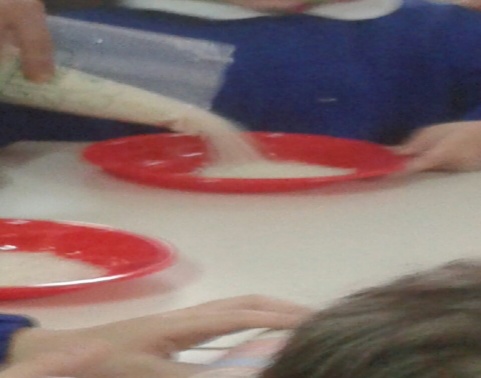 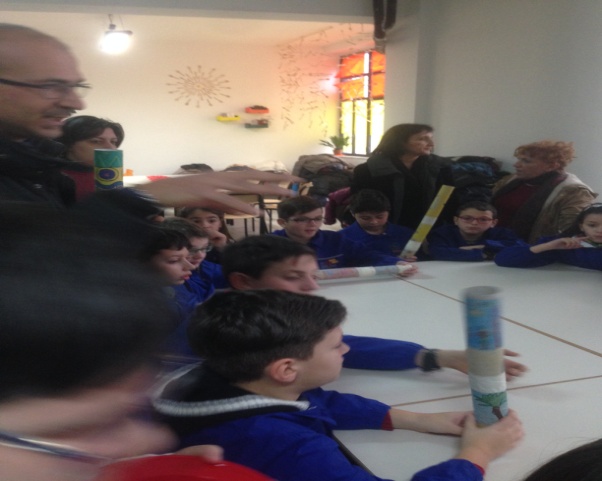 Il  laboratorio scientifico”la forma dell’acqua” dimostra cosa si può fare basandosi su ciò che sosteneva in passato Archimede; l'acqua non ha una forma propria per cui prende la forma del recipiente in cui è contenuta. Questo esperimento, intrapreso dal famoso matematico, è conosciuto come principio dei ''vasi comunicanti''. Per ripeterlo dobbiamo prendere 2 bottiglie, versare dell'acqua e poi collegare con un tubo e del nastro l'una all'altra. In seguito capovolgiamo le bottiglie, le disponiamo alla stessa altezza e notiamo che l'acqua assume in entrambe lo stesso livello. Se solleviamo una delle 2 bottiglie, la gravità fa sì che l'acqua aumenta nella bottiglia che si trova in basso e diminuisce nell'altra. Ciò succede grazie alla gravità che crea pressione all'interno del tubo.
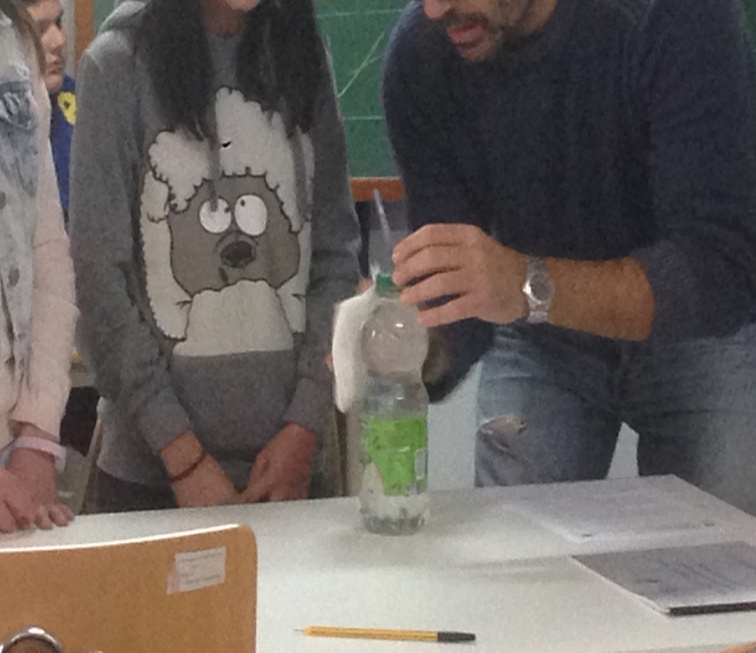 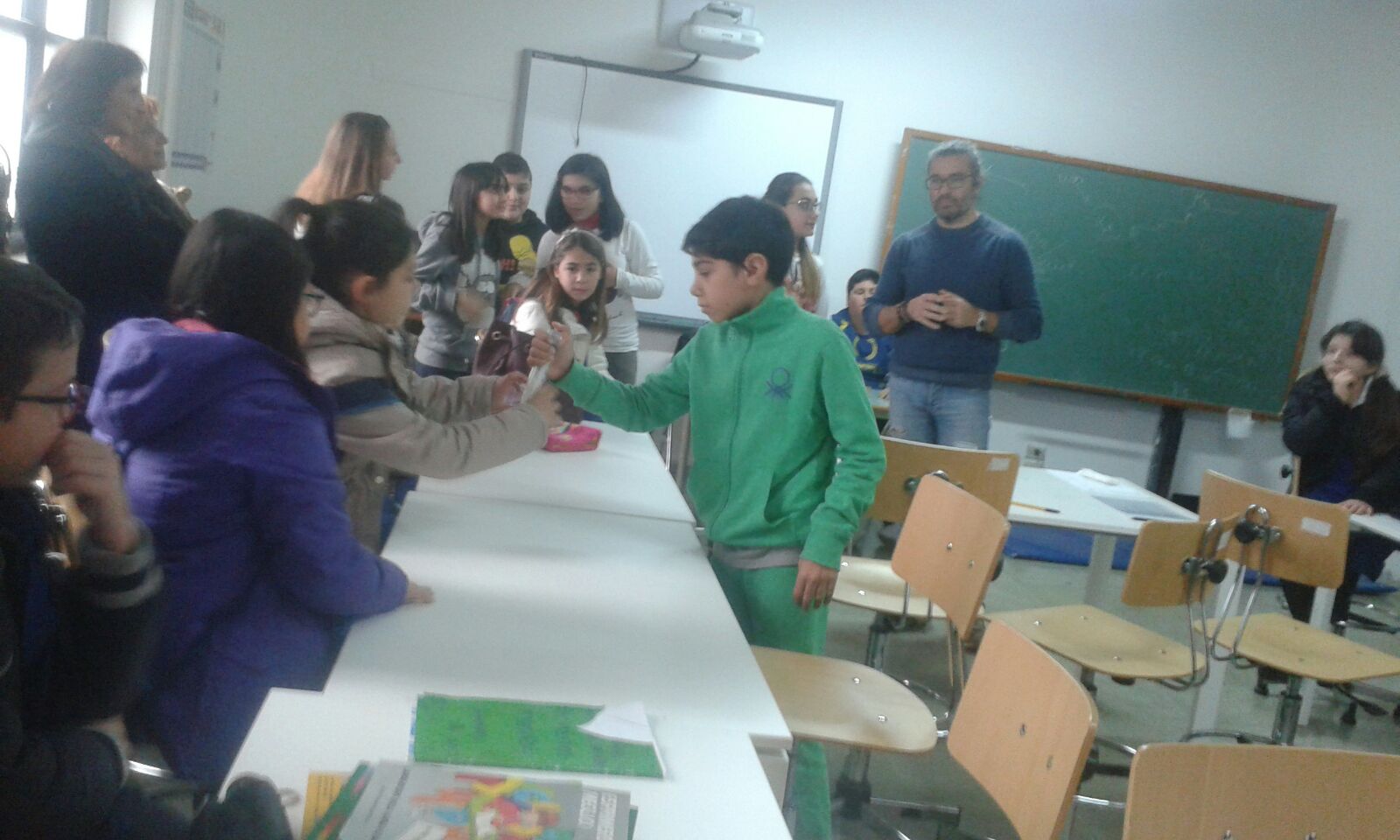 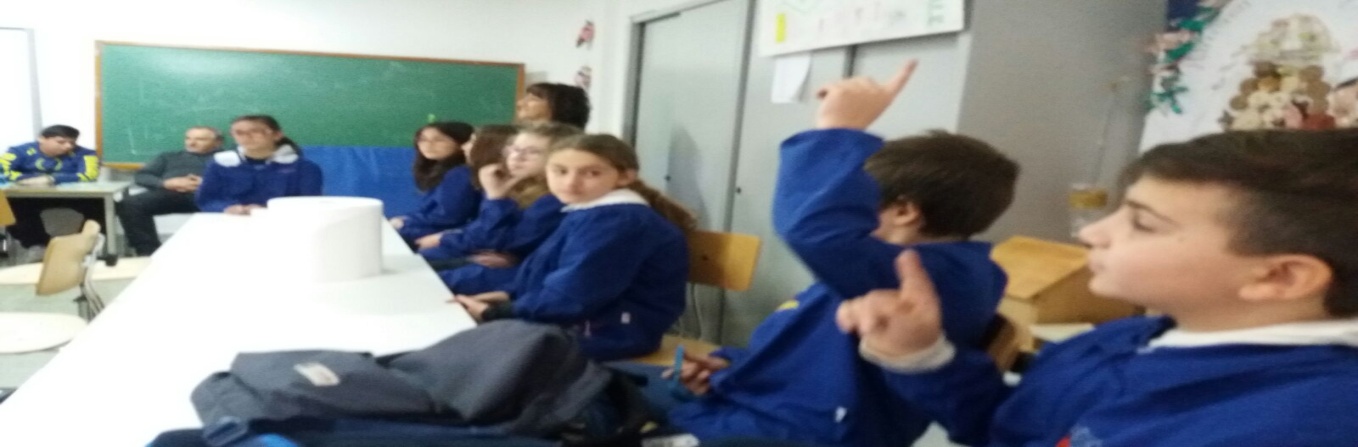 Il Laboratorio “the water cycle” illustra   il ruolo essenziale dell’ acqua nella nostra vita . Verranno enunciati dagli alunni della scuola sec. ,sia  in lingua inglese che in  italiano ,i bisogni primari  dell’uomo in relazione all’ acqua nonchè i gesti quotidiani che ne  prevedono un largo consumo .Verranno esposte le  regole per il rispetto e l’uso consapevole di questa grande risorsa naturale. Lo scopo educativo è quello  di condurre  gli allievi alla conoscenza e al  rispetto degli elementi acqua e dell’ ambiente come fonte di  vita ed energia .
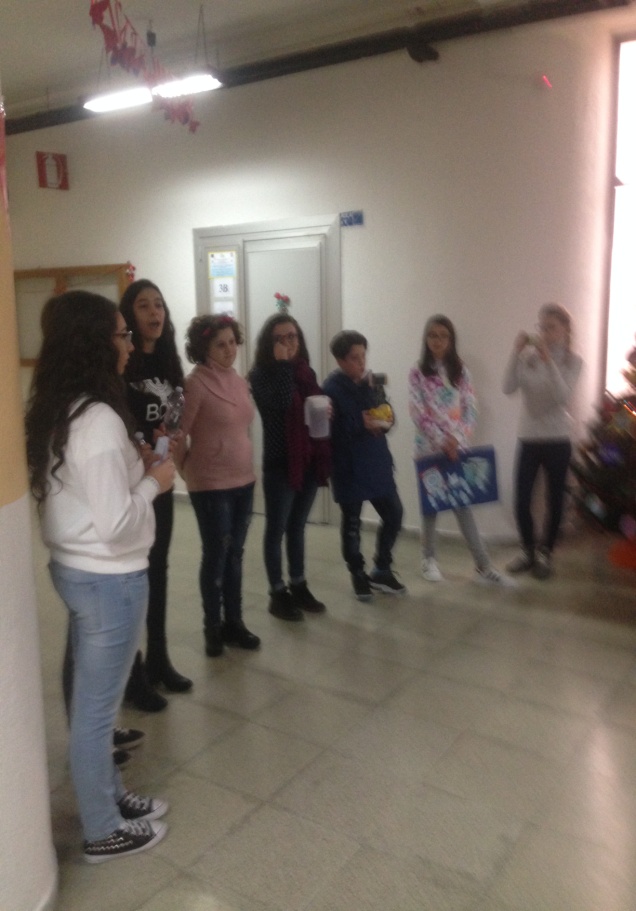 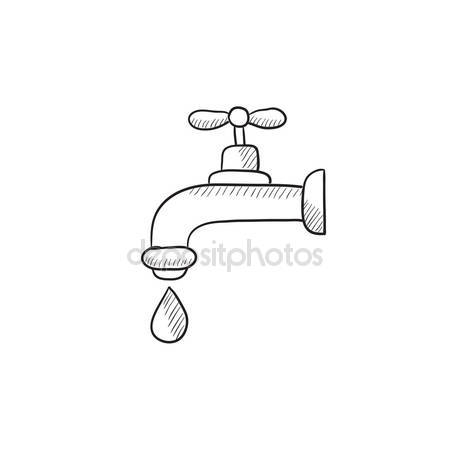 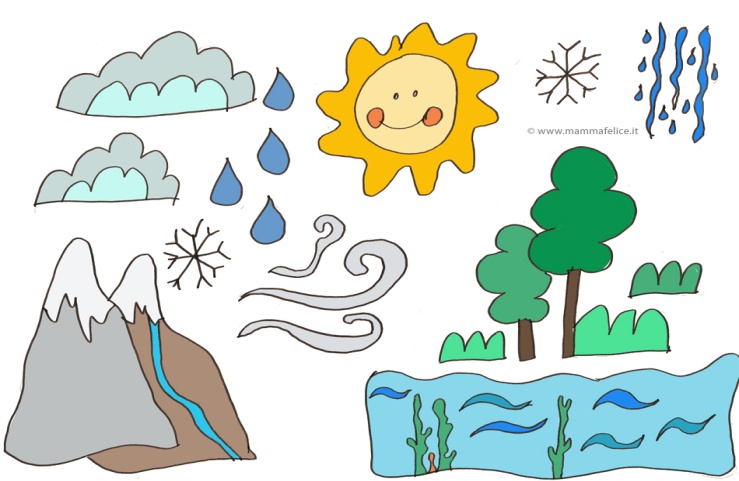 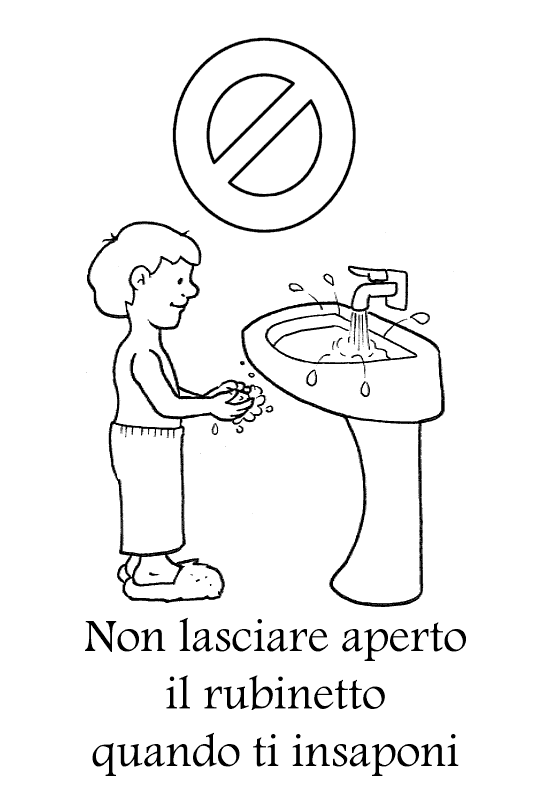 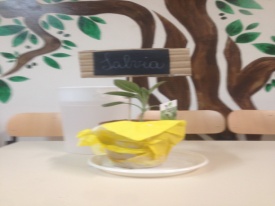 TUTTI A MENSA !     Pausa delle attività  con una lauta merenda                                          a cura della prof. Ssa  Foglia
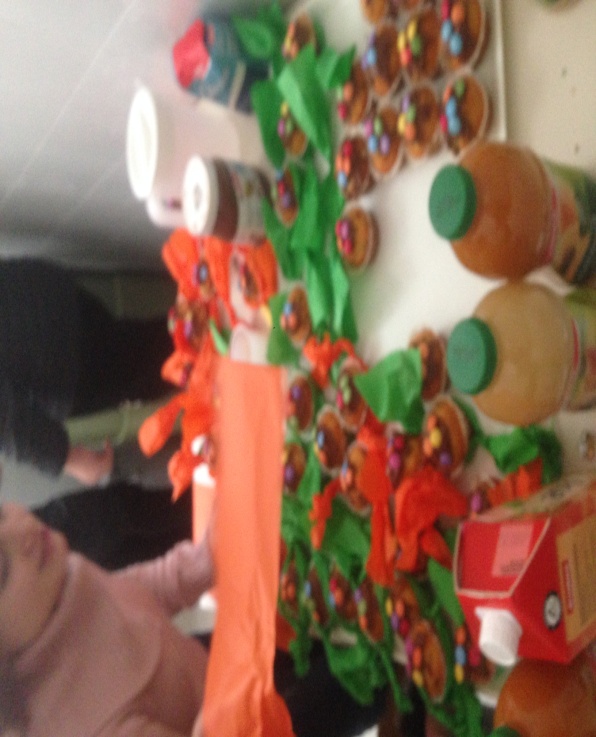 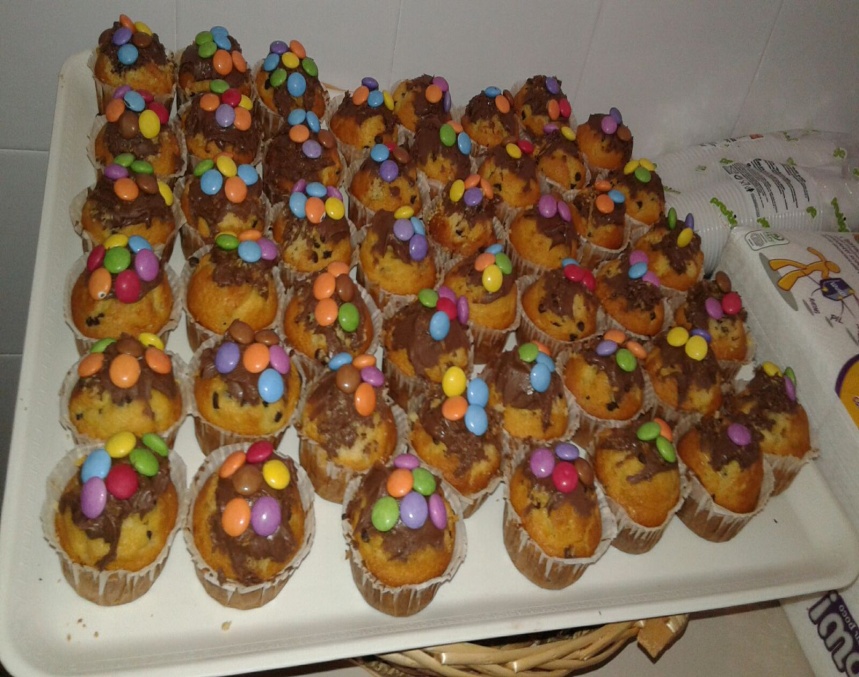 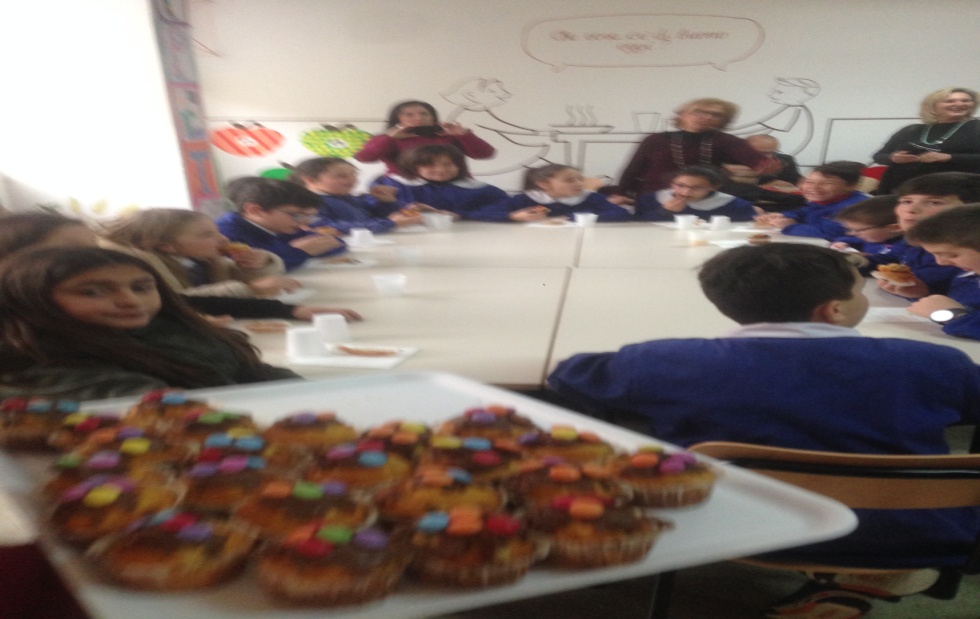 TUTTI IN PALESTRA!    Conclusione delle attività con il minivolley                                                  a cura del prof Ostunie Prof. Pietropinto
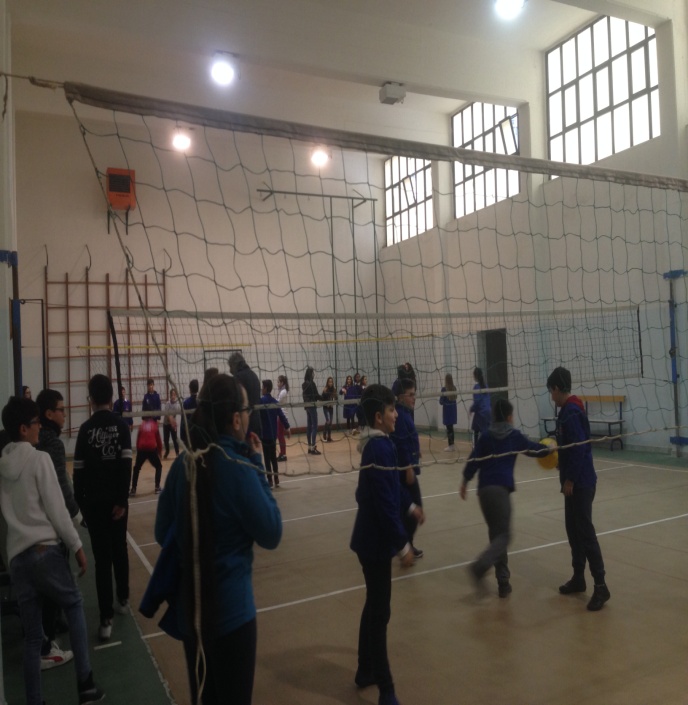 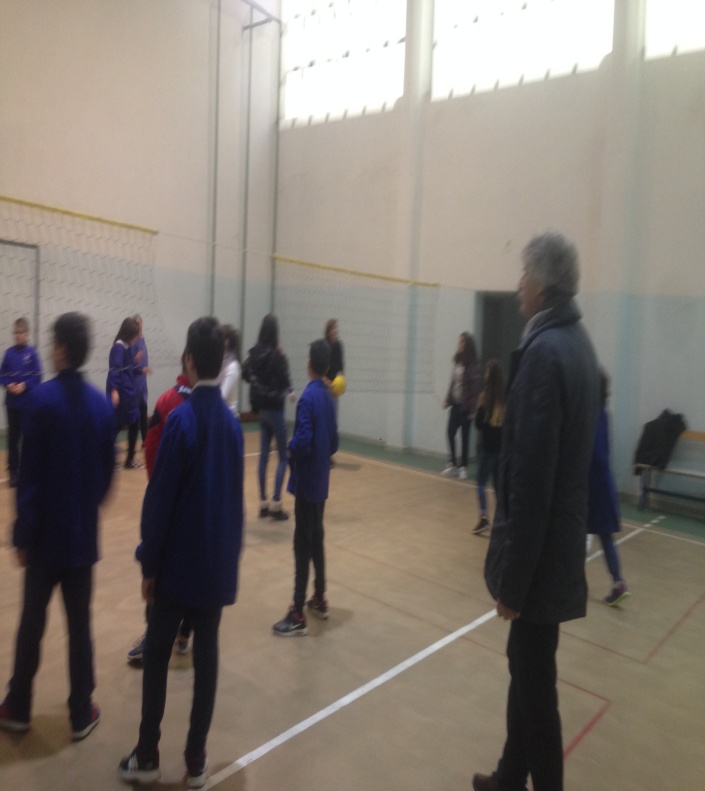 ARRIVEDERCI    ALLE   MEDIE !
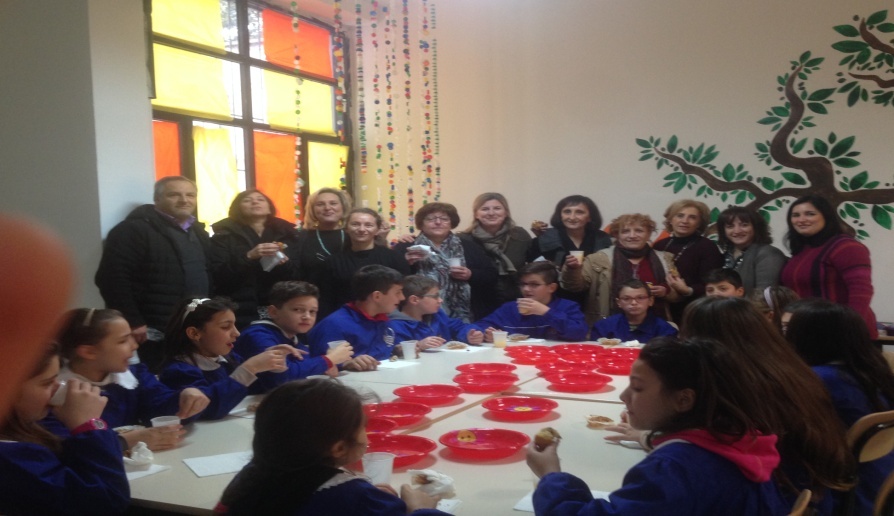 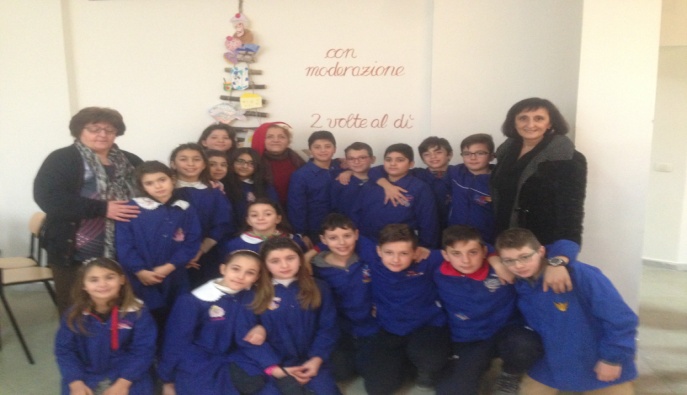 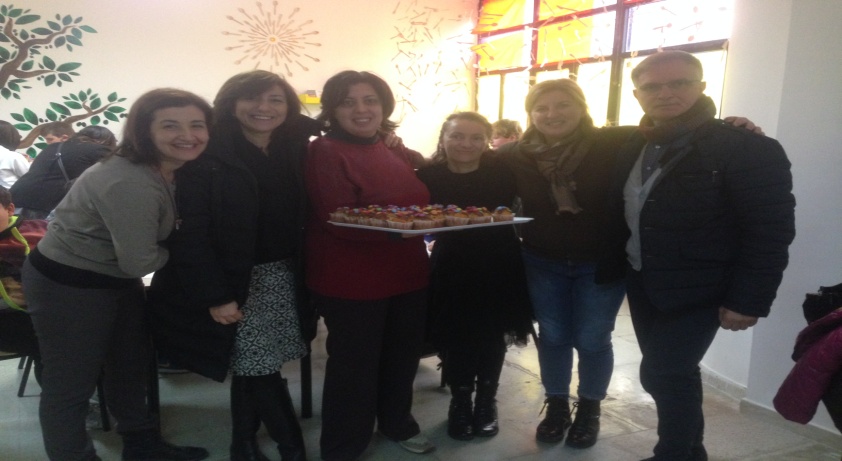